PetGo
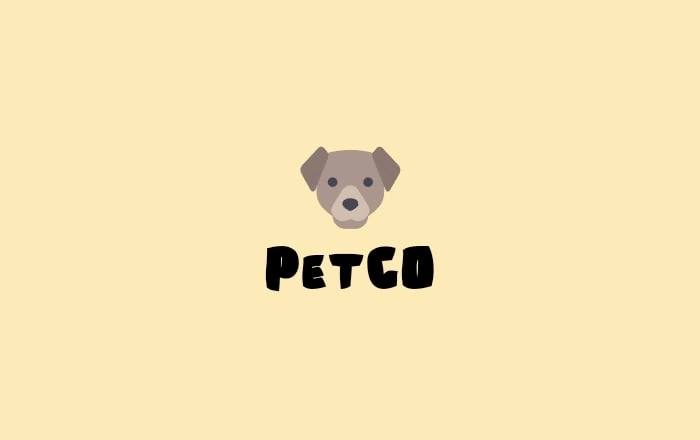 ПРИЛОЖЕНИЕ ДЛЯ ЛЮБИТЕЛЕЙ ЖИВОТНЫХ, СОЗДАННОЕ С ЦЕЛЬЮ ПОМОЩИ ВЛАДЕЛЬЦАМ ЖИВОТНЫХ В ВЫГУЛЕ И УХОДЕ ЗА ДОМАШНИМИ ЛЮБИМЦАМИ.
ТЕХНОЛОГИИ IT
Актуальность проекта
Приложение Pet Go -это мобильное приложение, разработанное для облегчения процесса выгула домашних животных. Основная цель приложения - помочь владельцам животных, которые не могут уделить время своим питомцам, найти человека, который способен взять временно на себя эту ответственность, и не только выгулять это домашнее животное, но и сводить на определенный услуги, оказываемые нашим пушистым друзьям, за определенную плату.
Особенностью PetGo является то, что услуги будут оказывать не профессиональные выгульщики, а любители. Это поможет экономить средства тем, кто ищет выгульщика, поскольку плата у профессиональных выгульщиков и любителей разнится, а также зарабатывать тем, кто осуществляет выгул. Также при помощи приложения владельцы животных могут решать проблему записи на различного рода услуги.
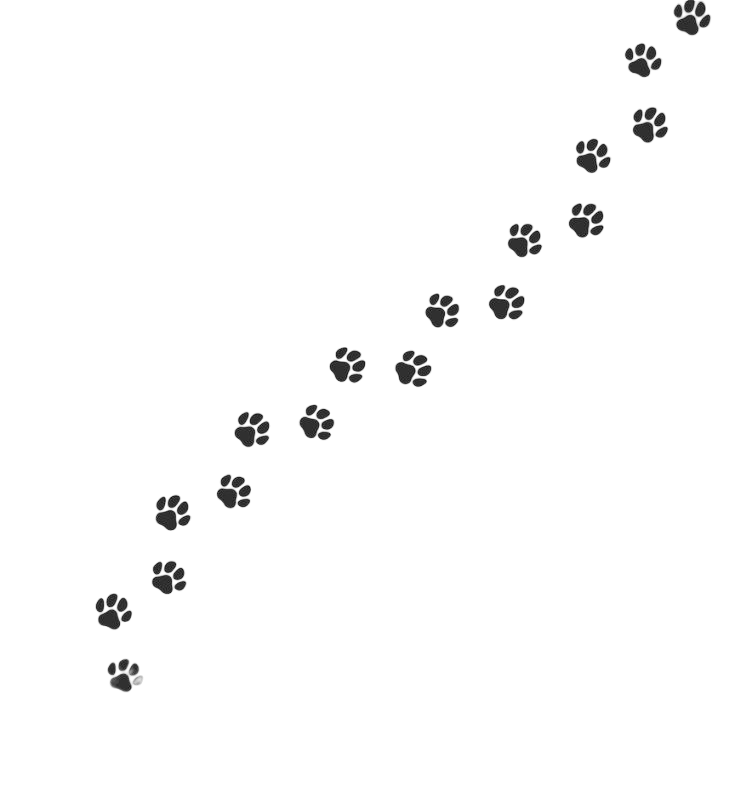 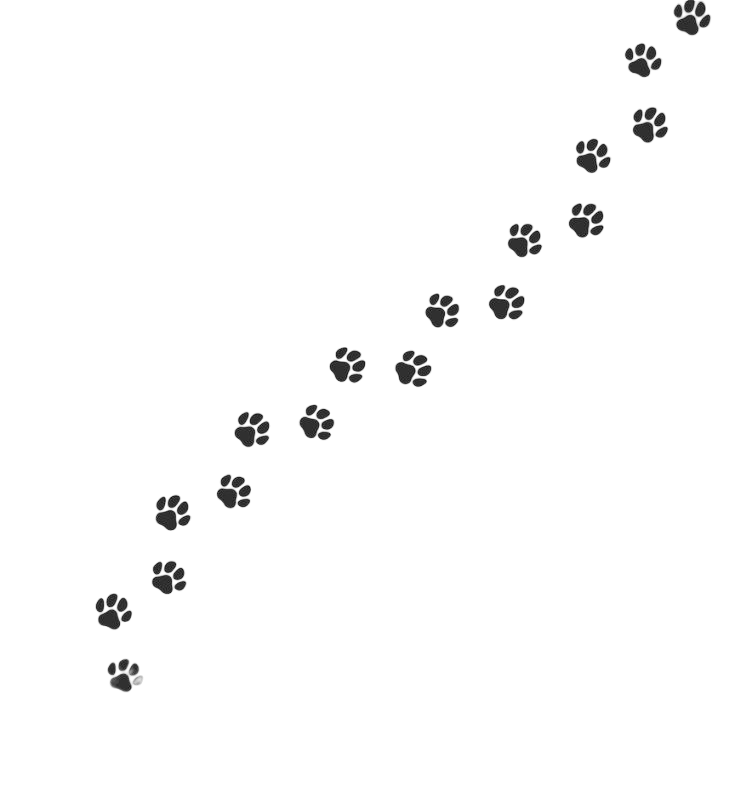 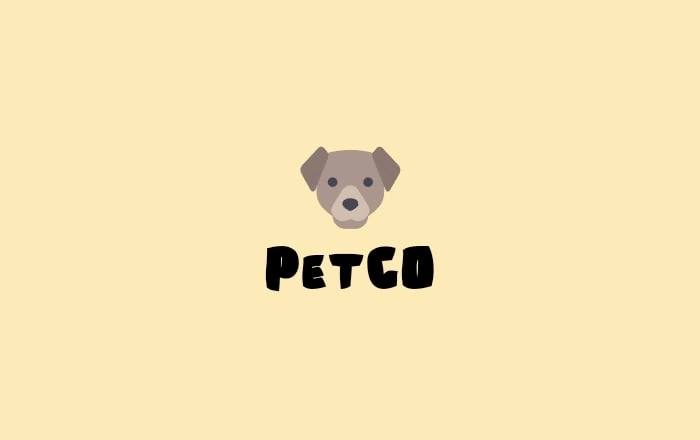 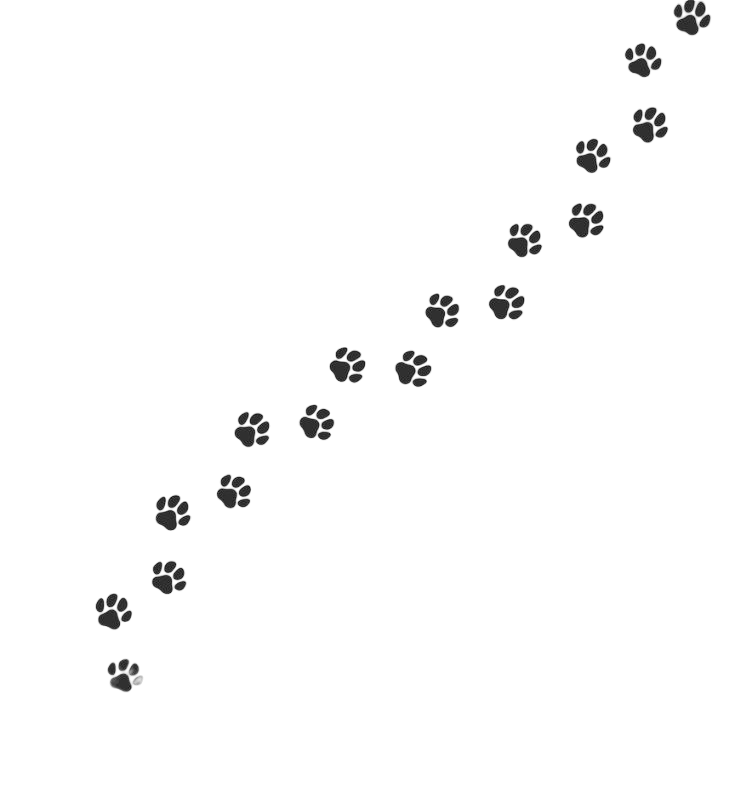 Проблема
Приложение PetGo, созданное для владельцев домашних животных, может решать различные проблемы людей, имеющих зверушек, и облегчать уход за питомцами. Например: может помочь с организацией и записью на ветеринарные приемы; предоставить информацию о ближайших ветеринарных клиниках или аварийных службах; может уведомлять о том, сможет ли кто-то сводить ваше животное туда, куда требуется; предлагает советы по уходу за разными видами животных; предоставлять возможность заказа доставки еды и медицинских препаратов для животных; предлагает тренировки и развивающие игры для животных.
Существующих вариантов решения данной проблемы не достаточно, поскольку в других подобных приложениях предлагаются лишь услуги профессиональных выгульщиков, в то время как в нашем приложении выгул будут осуществлять любители.
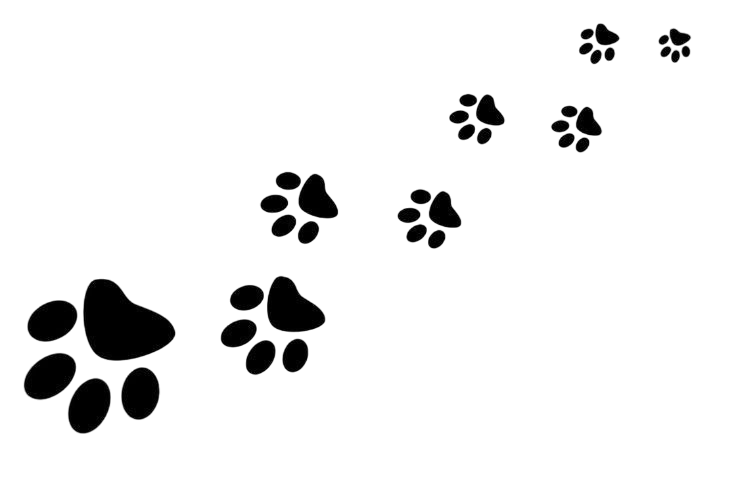 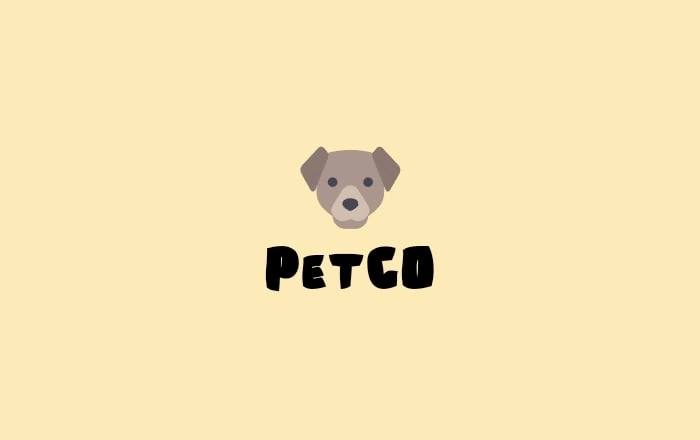 Решение
Мы разрабатываем мобильное приложение, которое поможет владельцам собак и кошек  быстро и удобно находить надежных выгульщиков для своих питомцев. Приложение обеспечивает безопасное соединение между владельцами собак и выгульщиками, позволяя пользователям контролировать процесс выгула и оценивать работу выгульщика. Проект также предоставляет услуги по обучению и консультации для владельцев собак, помогая им лучше понимать потребности своих питомцев и находить наилучшие способы их выгула.
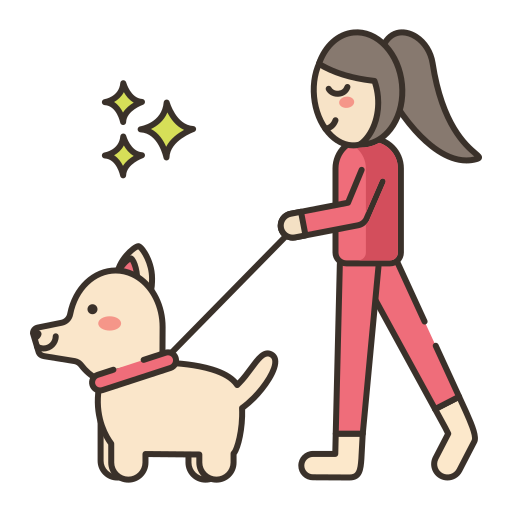 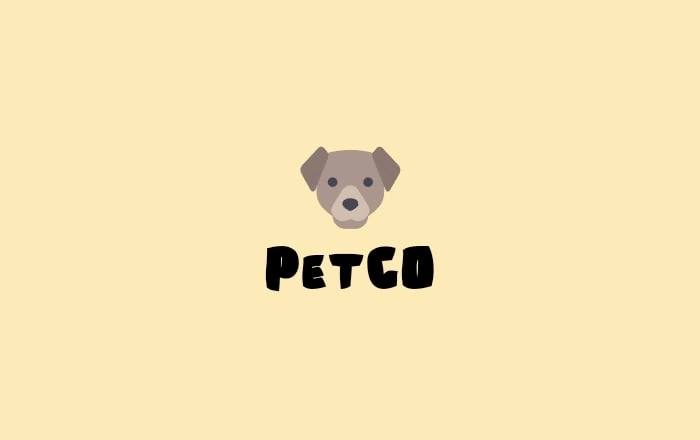 Рынок
Разработанное приложение будет предлагаться на различных маркетплейсах (App Store, Google Play). Также подразумевается партнерства с другими компаниями: сотрудничество с другими компаниями, например, производителями аксессуаров или поставщиками услуг, для расширения ассортимента и привлечения новых клиентов. Уровень конкуренции нашего уникального приложения довольно низкий, поскольку в нем предлагаются услуги, которых нет в других приложениях.
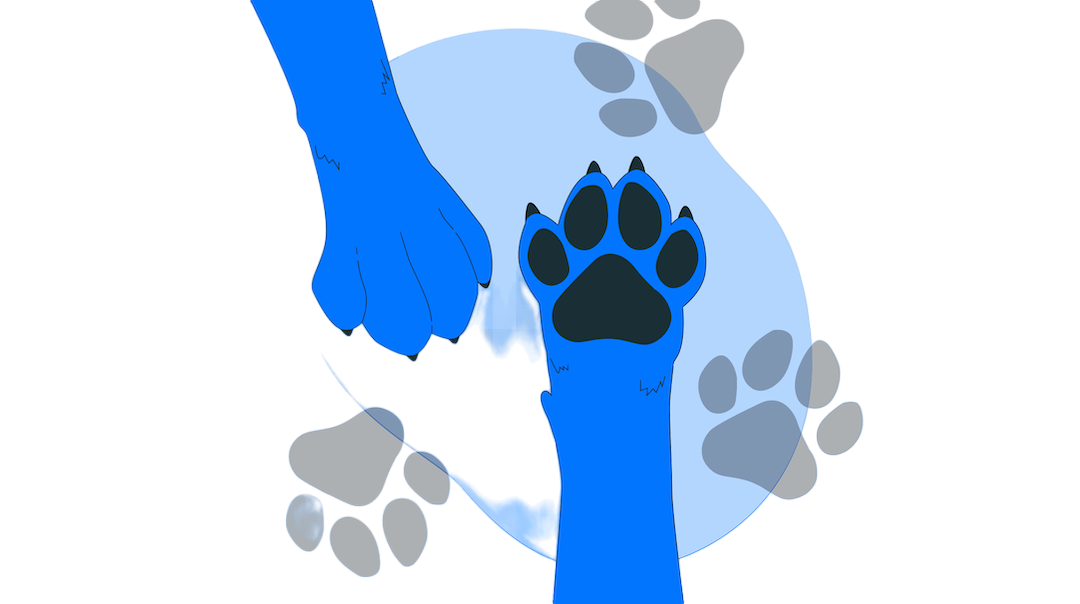 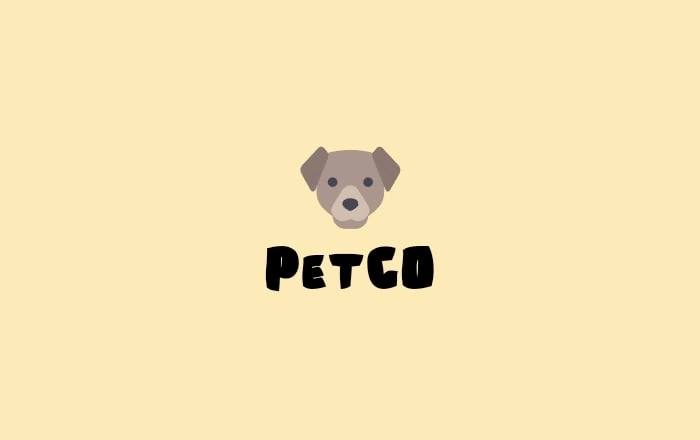 Бизнес-модель
Бизнес-модель стартапа Pet Go основана на комиссионной плате с выгульщиков за каждое выполненное бронирование услуги. Это позволяет генерировать основной доход для компании.

Будет реализована система продажи услуг, включающая 2 тарифа:
1) базовый - разовый выгул питомца без расписания прогулок / сопровождение к ветеринару/ грумеру
2) Premium - прогулки с питомцем по расписанию, включающие поход к грумеру/ ветеринару по надобности.
Цена будет складываться из минимальной стоимости прогулки + дополнительные услуги (походы к специалистам) + доплата выгульщику от 5 до 15%
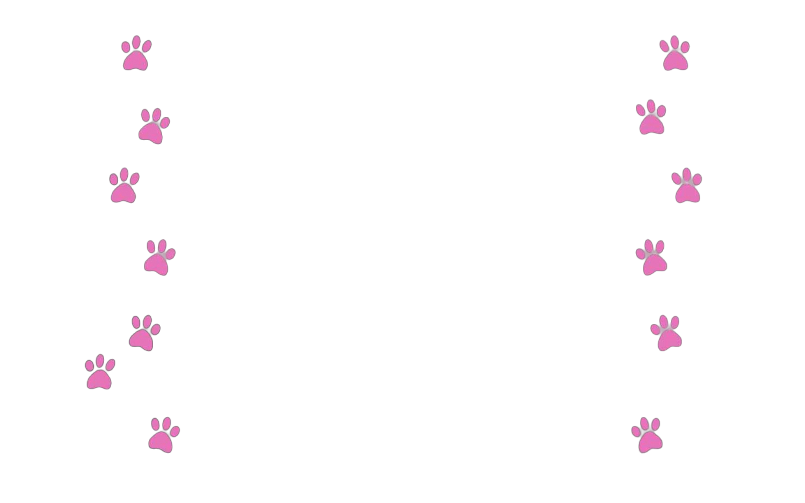 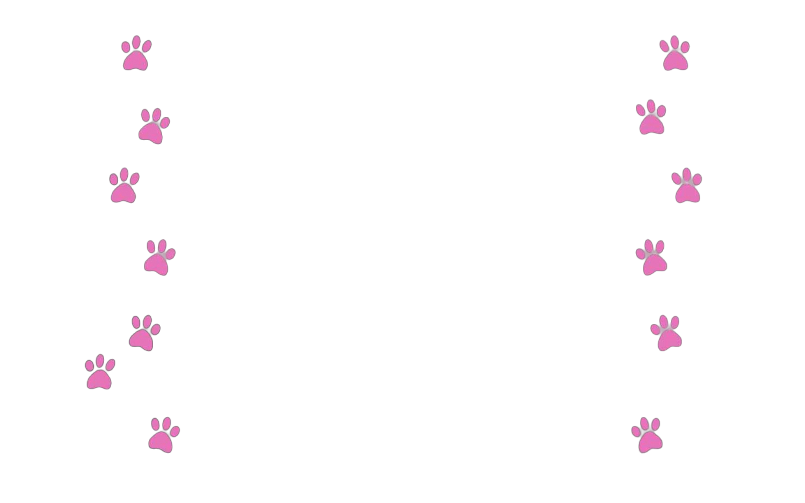 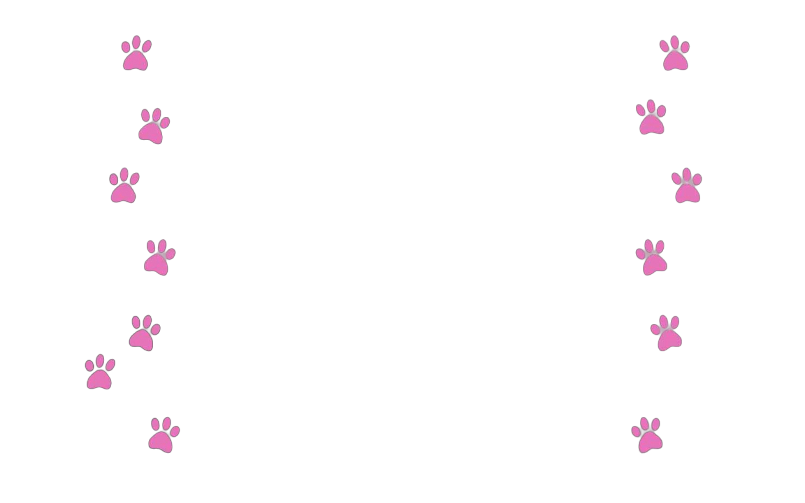 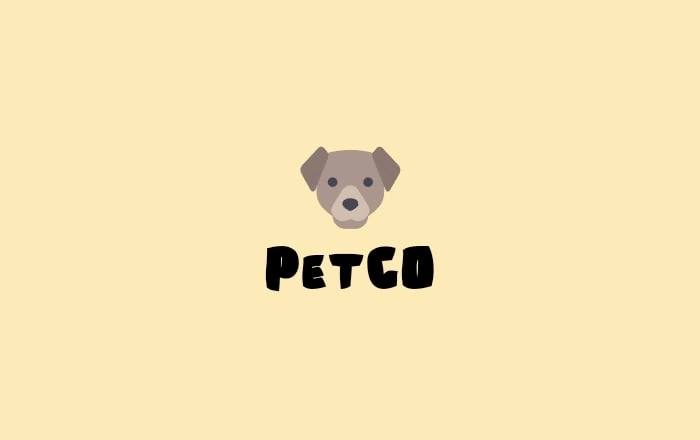 Текущие результаты
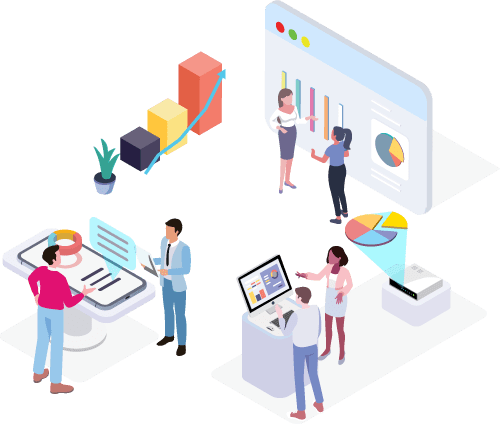 Так как наш проект находится на стадии разработки, конкретных результатов не имеется. На данный момент детально прорабатывается идея проекта. Также проводится поиск инвестиций в данный проект.
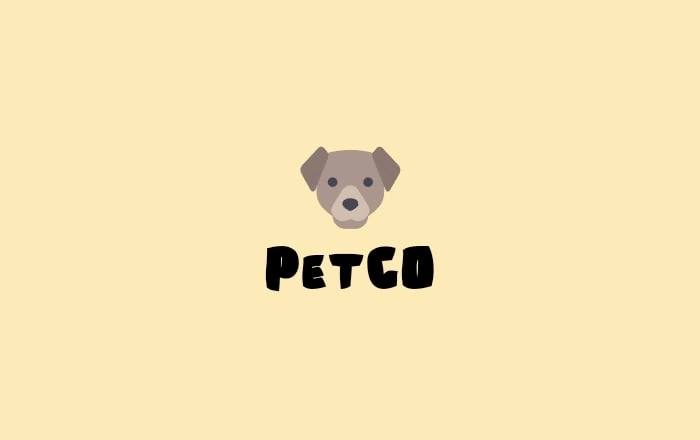 Команда
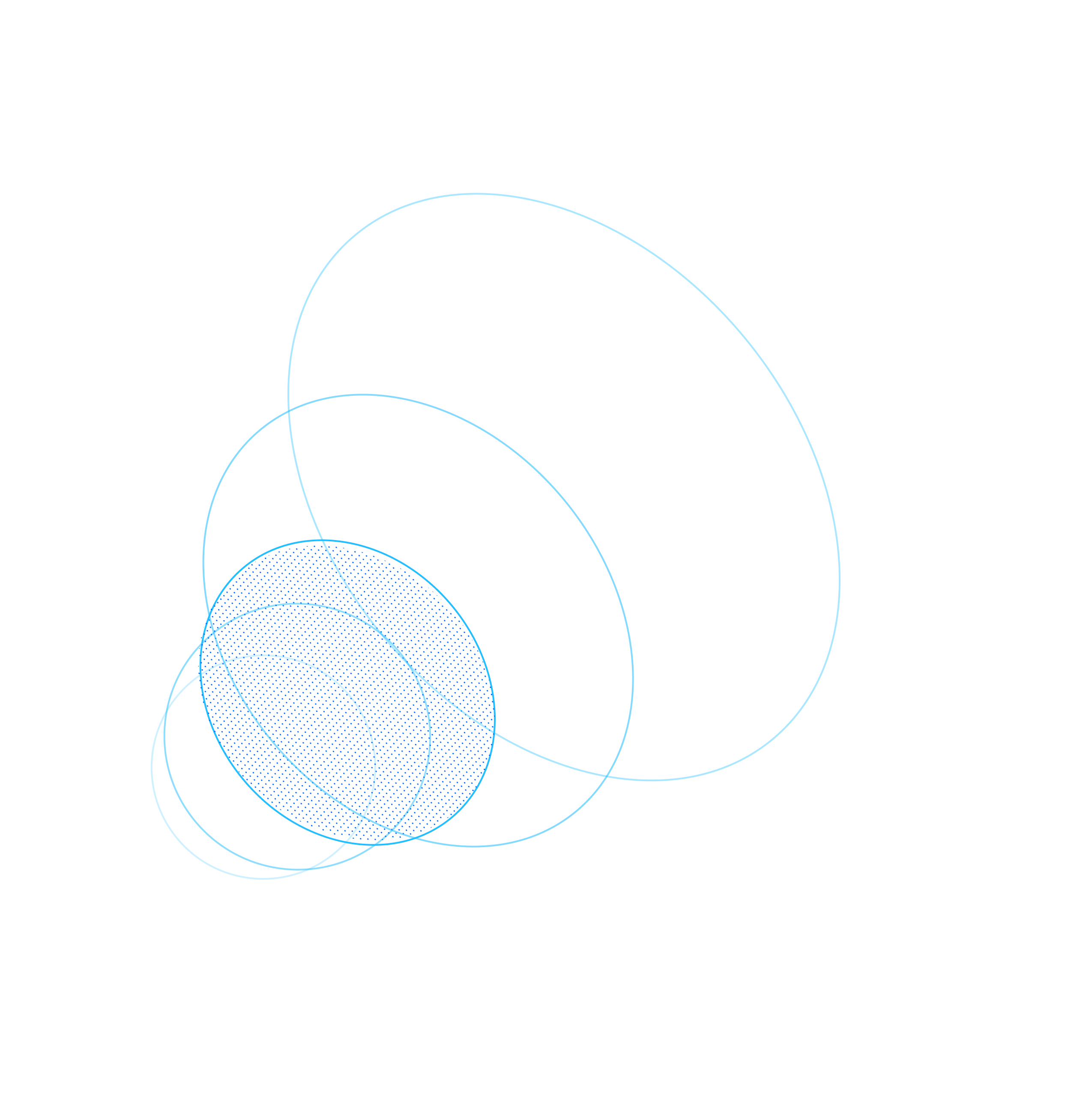 Абсалямова Лариса
Васильева Юлия
Спикер, мастер презентаций, маркетолог
Администратор, спикер, генератор идей
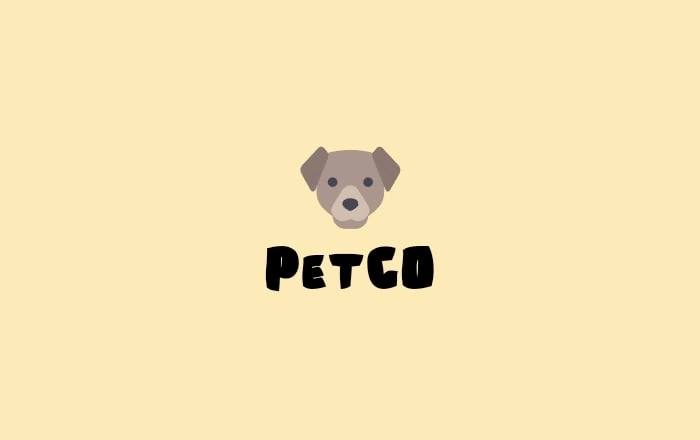 Планы развития
1. Разработка концепции приложения:
- Определение основных функций и возможностей приложения 
- Создание дизайна пользовательского интерфейса и прототипа приложения
- Составление списка необходимых технических требований для разработки приложения 
2. Разработка приложения: 
- Найм команды разработчиков 
- Создание серверной и клиентской частей приложения
- Разработка базы данных для хранения информации о животных, их здоровье, расписании и т.д.
- Тестирование и отладка приложения
3. Маркетинговая стратегия:
 - Создание бренда и логотипа
 - Разработка маркетингового плана (каналы продвижения, привлечение пользователей, рекламные кампании) 
- Создание демонстрационного видеоролика или презентации приложения 
- Участие в выставках, конференциях и других мероприятиях для презентации приложения
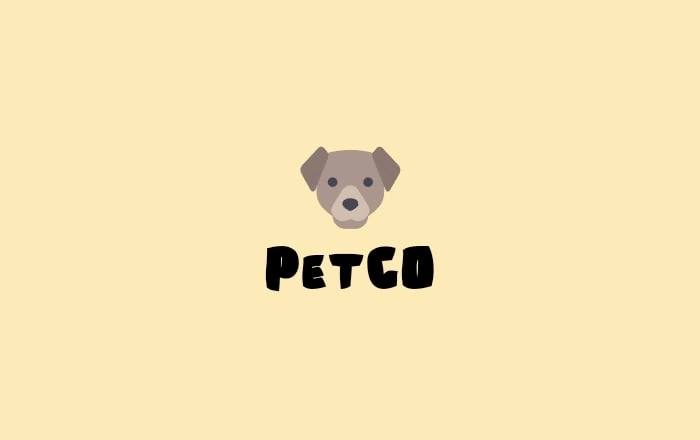 Планы развития
4. Запуск и поддержка приложения: 
-Размещение приложения в соответствующих маркетплейсах 
- Регулярное обновление приложения с исправлением ошибок и добавлением новых функций
- Обратная связь с пользователями для улучшения приложения и удовлетворения их потребностей
5. Монетизация:
- Определение модели монетизации - Анализ доходности и рентабельности проекта
- Привлечение инвестиций, если необходимо, для развития и масштабирования проекта (создание новых функций).
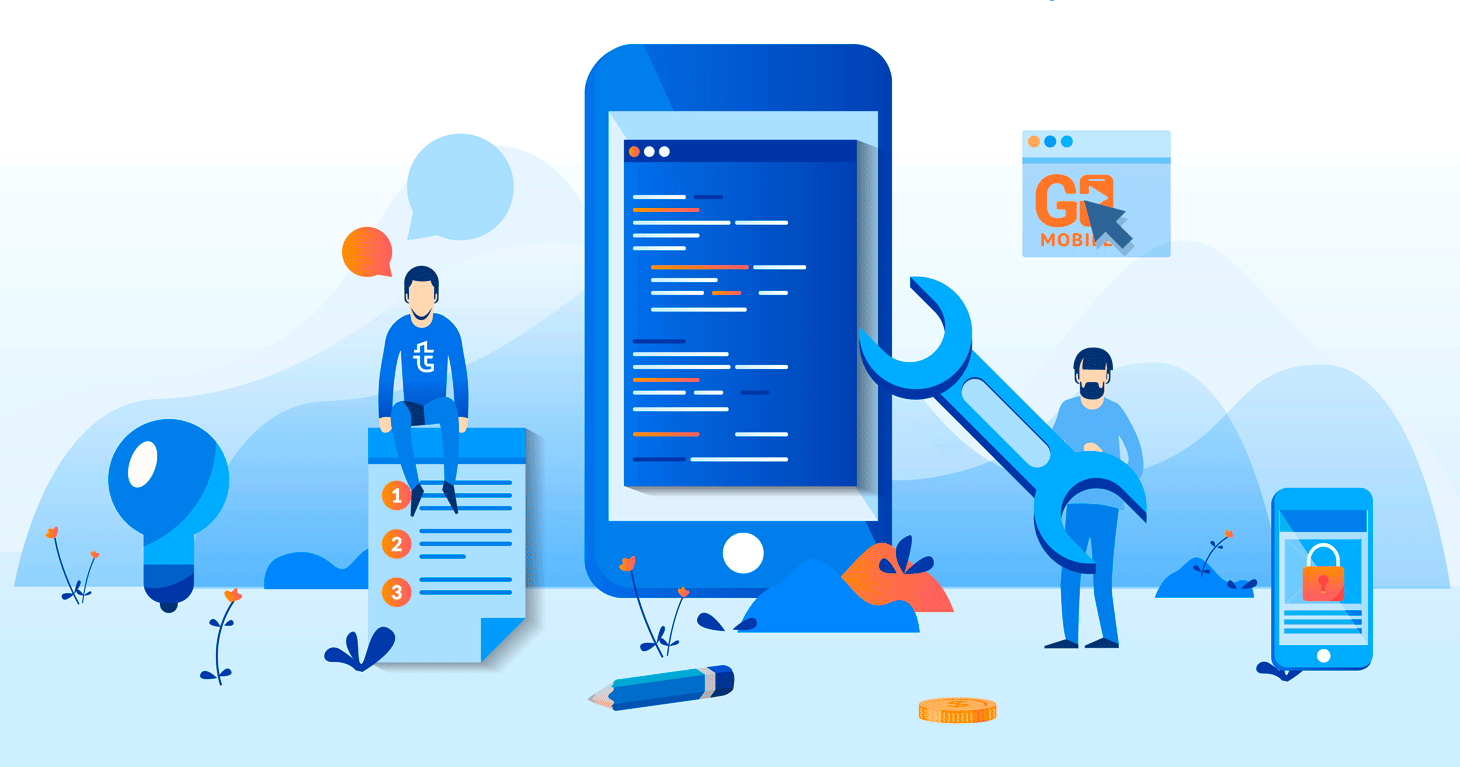 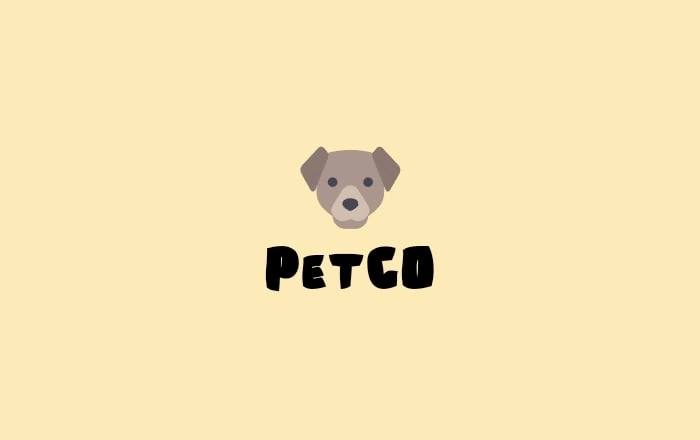 Контакты
Сайт 
Телефон
email
@juwigs
+7 (920) 369-35-63
larisa_abs11@mail.ru